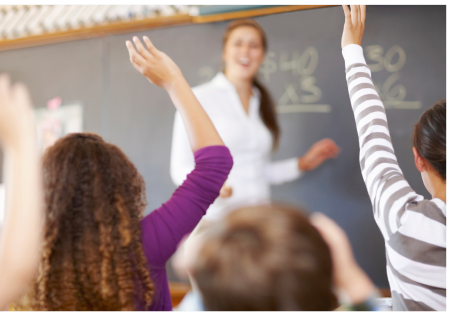 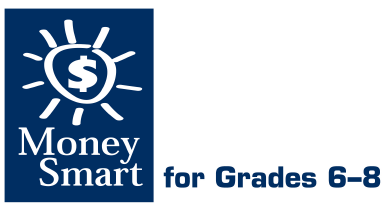 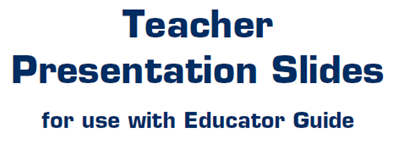 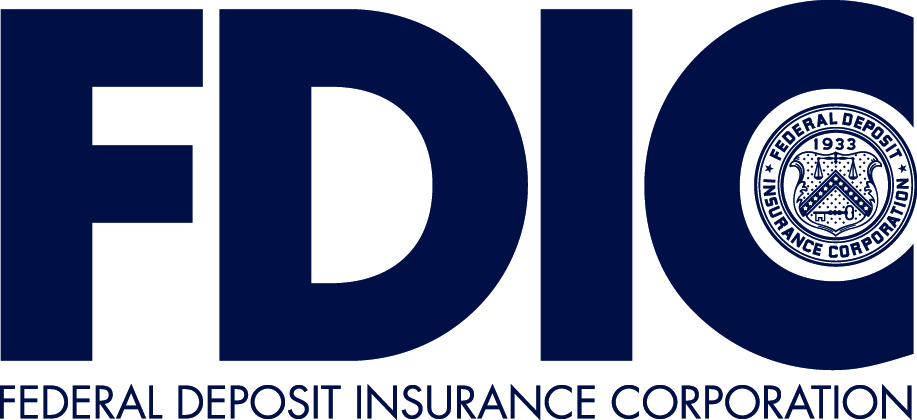 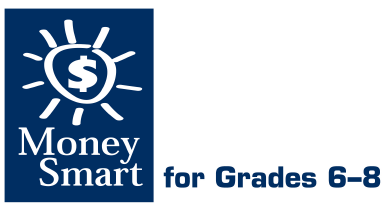 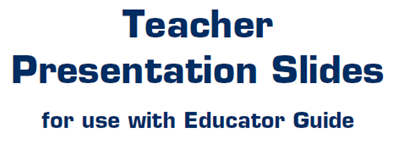 LEVEL 3, LESSON 7
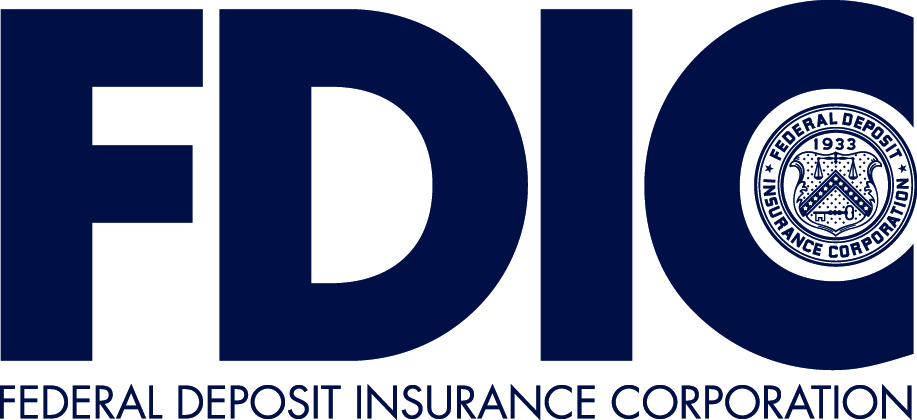 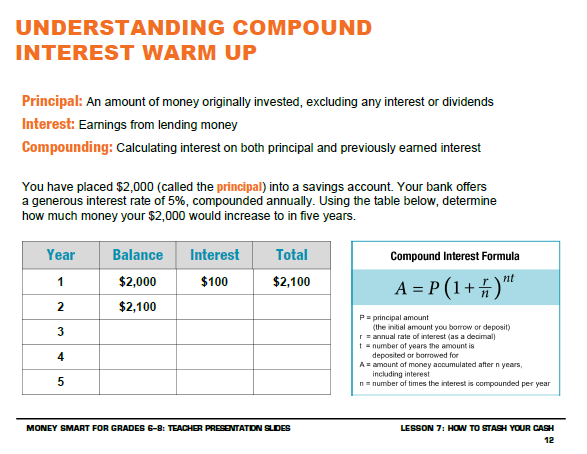